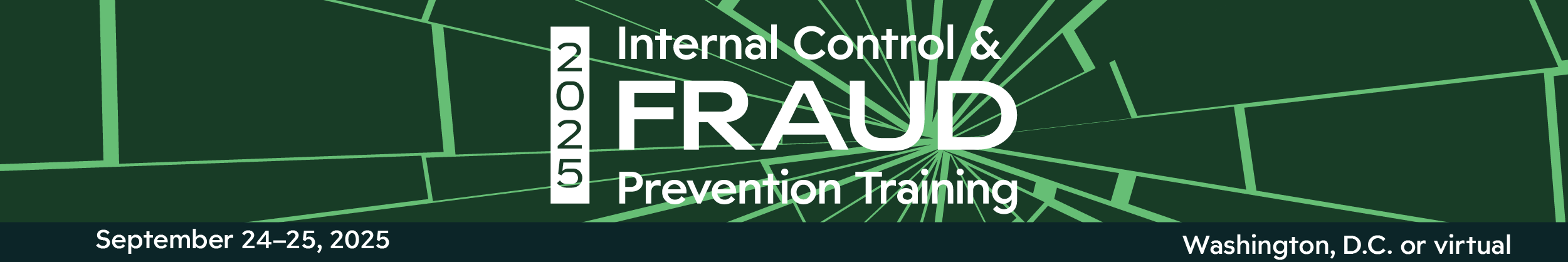 WELCOME

Fraud 2025 Technical Committee
1
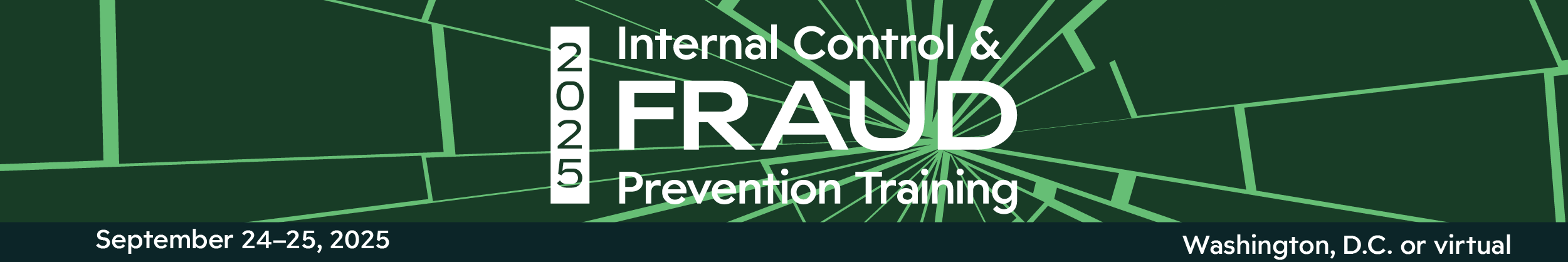 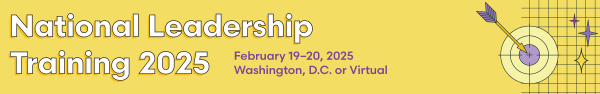 Technical Committee Co-Chairs
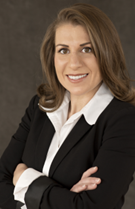 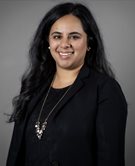 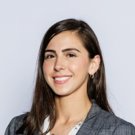 State/Local: 
Arushi Thakorlal, CGFM
Deputy City Auditor
City of Seattle, WA
Private: Ruba ElbashaPartner, Defense & Security Financial Management Practice LeaderGuidehouse
Federal:
Kathleen R. Sedney
Former Assistant Inspector General for Audits, 
Inspections, and Evaluations, 
U.S. Dept. of Interior, OIG
2
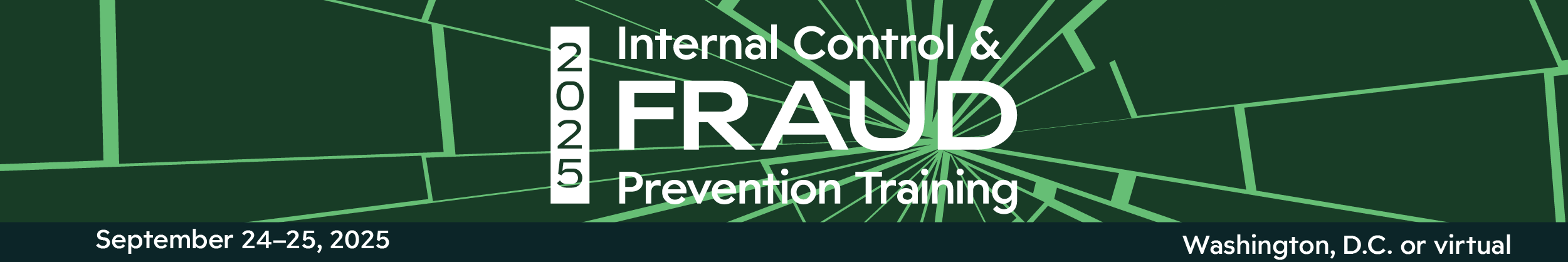 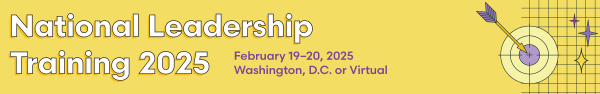 Fraud 2024 Snapshot:Total Attendance: 867 (467 in-person / 400 virtual)50% Feds, 15% State/Local, 30% Private (include exhibitors)
3
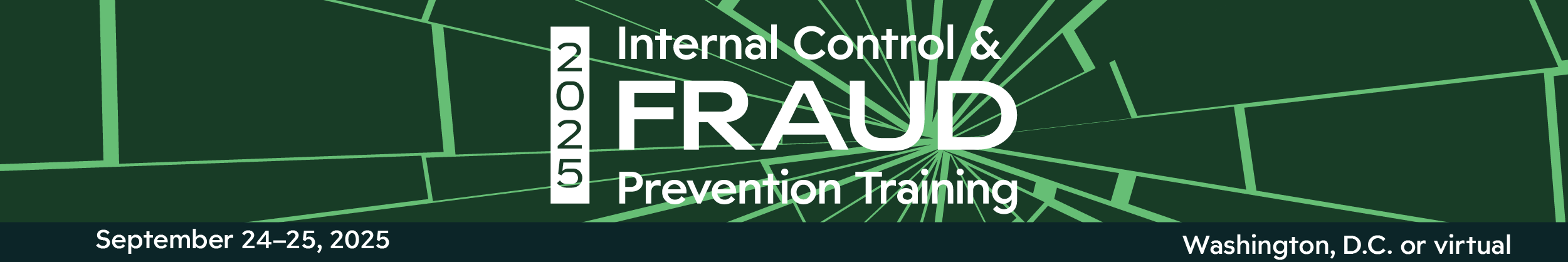 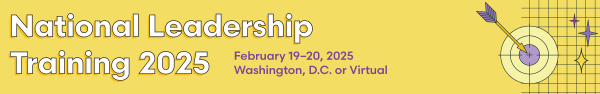 Fraud 2024 Evaluation Results
4
[Speaker Notes: 98%/97%]
[Speaker Notes: 98/97]
[Speaker Notes: 93/88]
Top 10 Sessions
[Speaker Notes: 93/88]
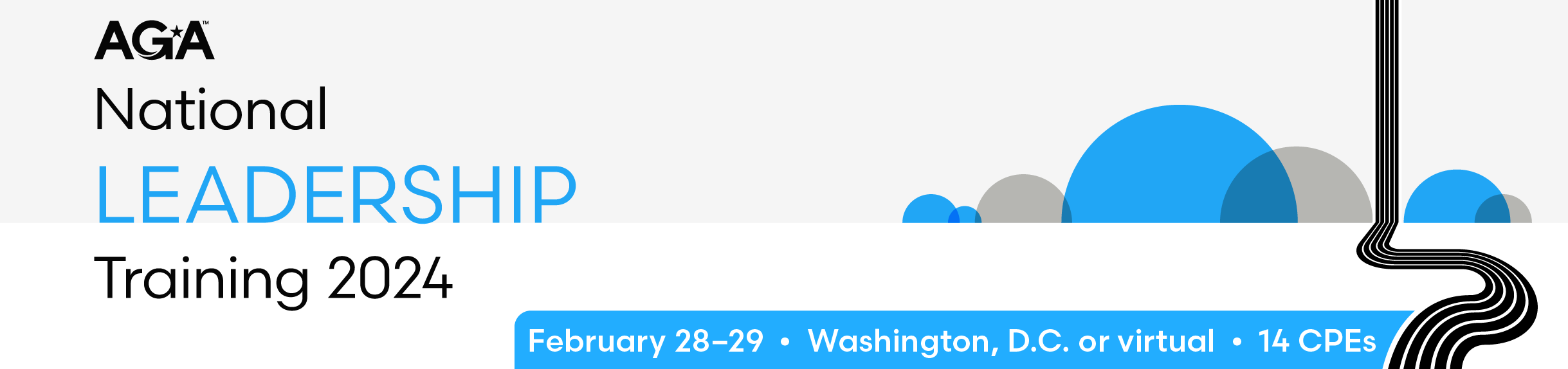 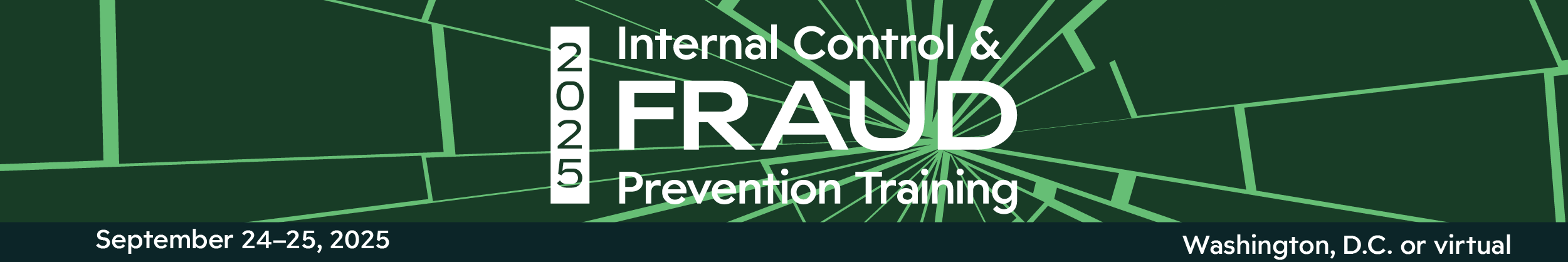 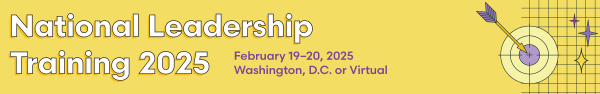 Technical Committee Duties
Submit session ideas via call for proposal portal (emailed on 6/16)
Unlimited submission; include session title, description, learning objectives, key takeaways, speaker names (optional)
Review and score session proposals
Identify & recruit government sector subject-matter panelists
Coordinate session
Speak or moderate
10
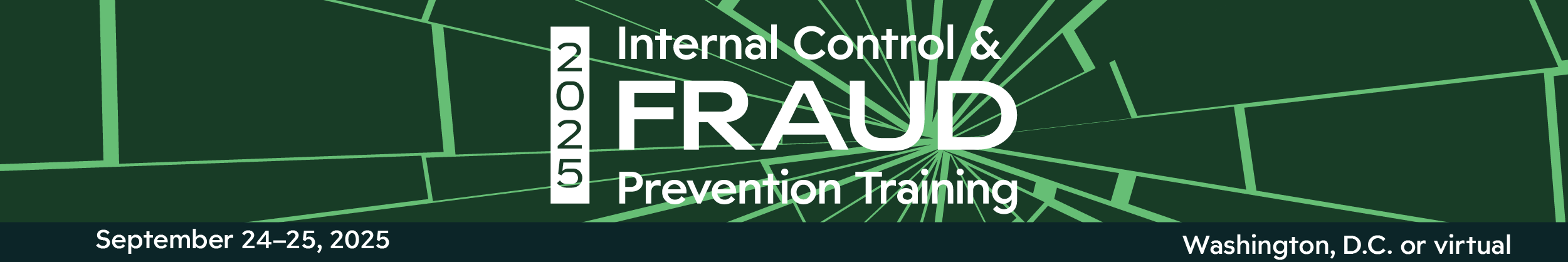 Submission Guidelines
Session Titles: Use exciting, catchy, engaging session titles; five words or less
Session Descriptions: Use active voice for an effective and interesting description; total 50-75 words, or three to five (3-5) sentences
Learning Objectives: What attendees will know or be able to do by the end of your session
Key Takeaways:  3-4 bullet points that summarizes the important points of your session; recommendations/next steps
Field of Study: Based on NASBA CPE catalog
11
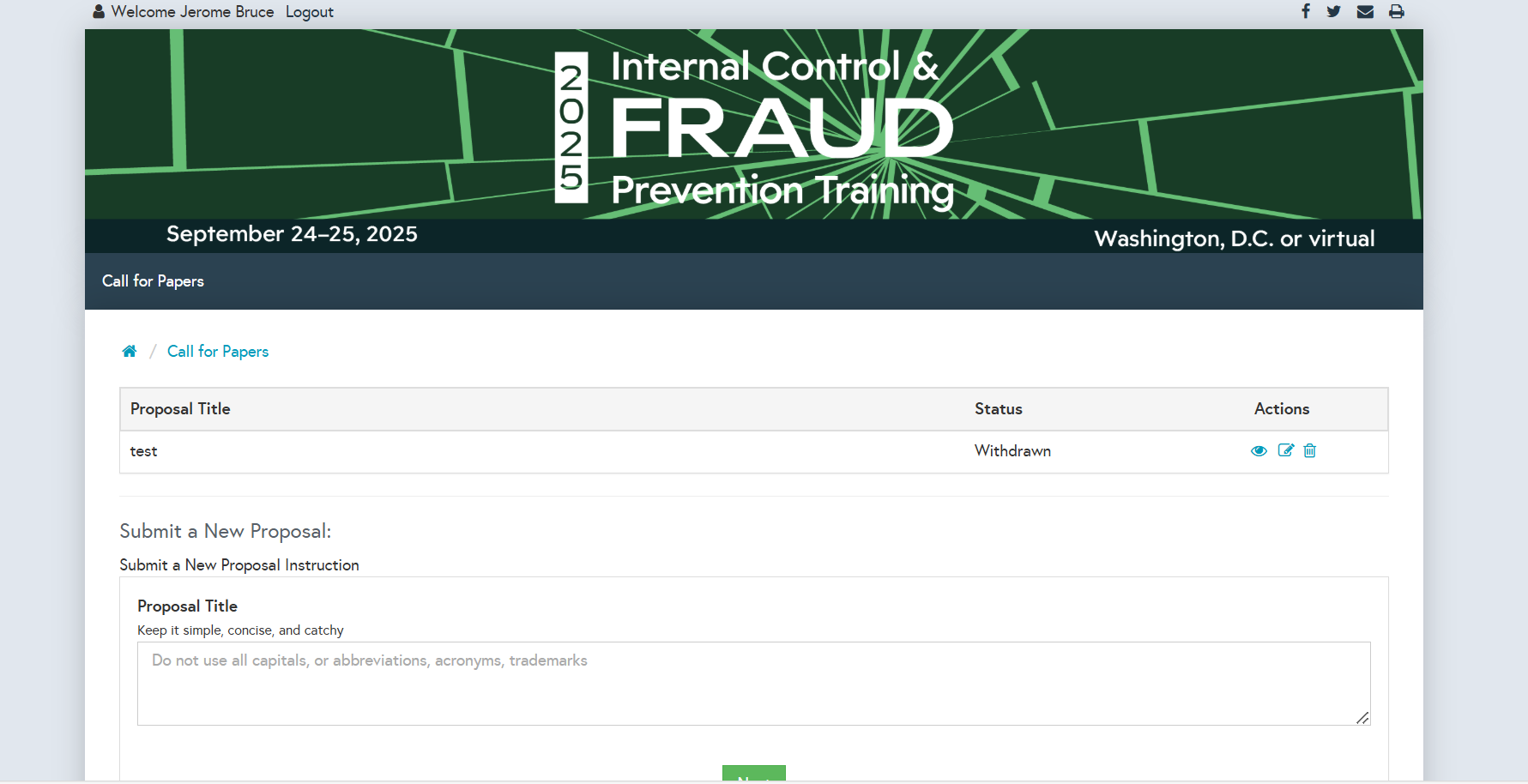 12
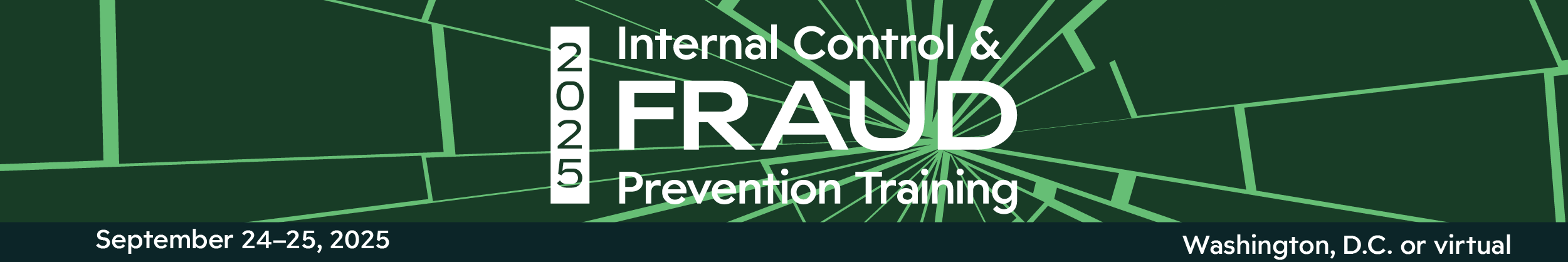 June 12			Co-chairs kick off call

June 24			Technical committee members first conference call

June 16-July 18		Submit potential sessions with brief description, key takeaways, & 					potential speakers 

July 21-31			Review and grade submitted sessions

August 5-6			Co-chairs review & approve final agenda

August 7			Session approval notices sent

Aug. 7-Sept. 19		Confirm speakers and finalize session titles/descriptions (resource site)
13
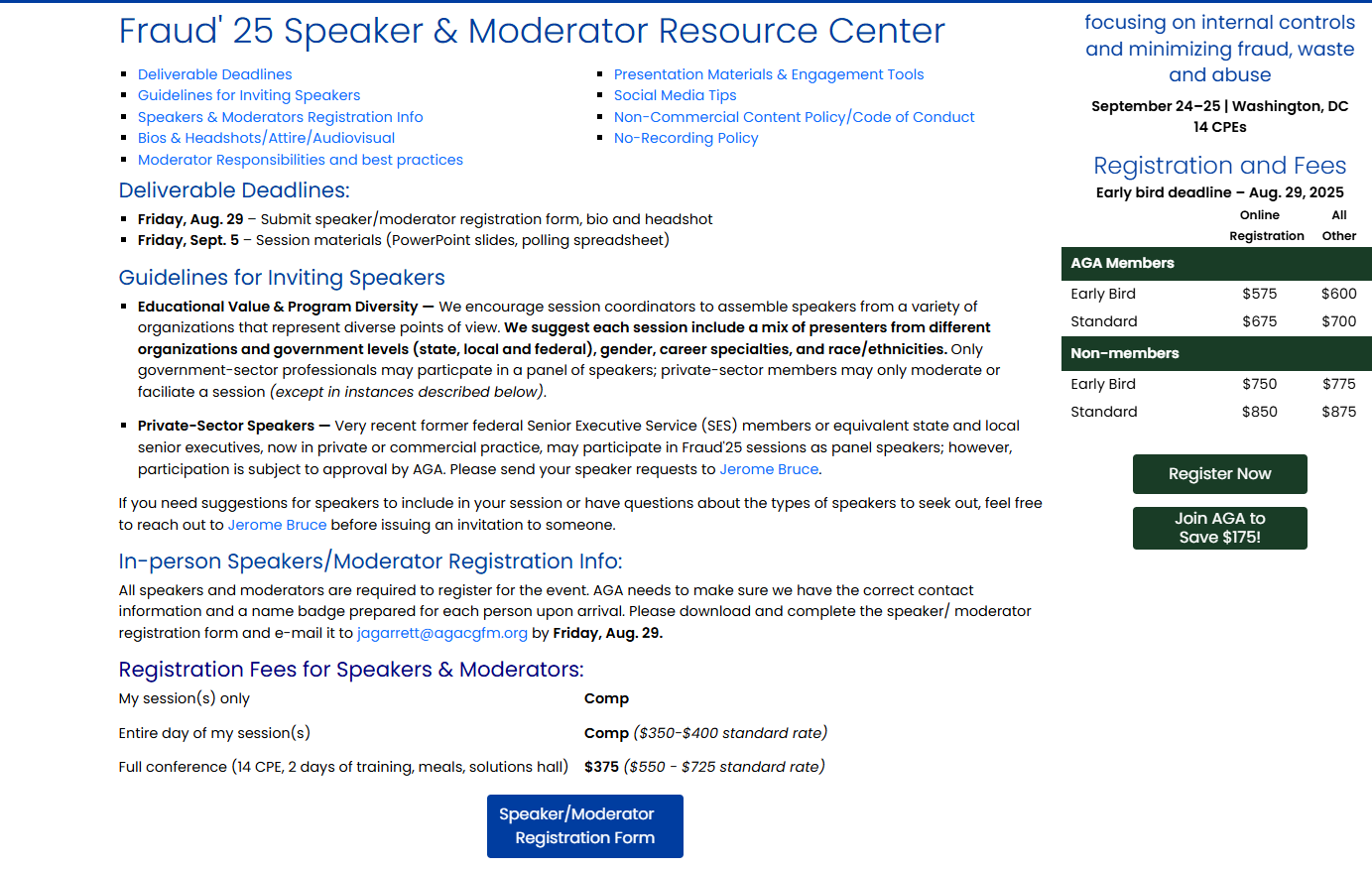 14
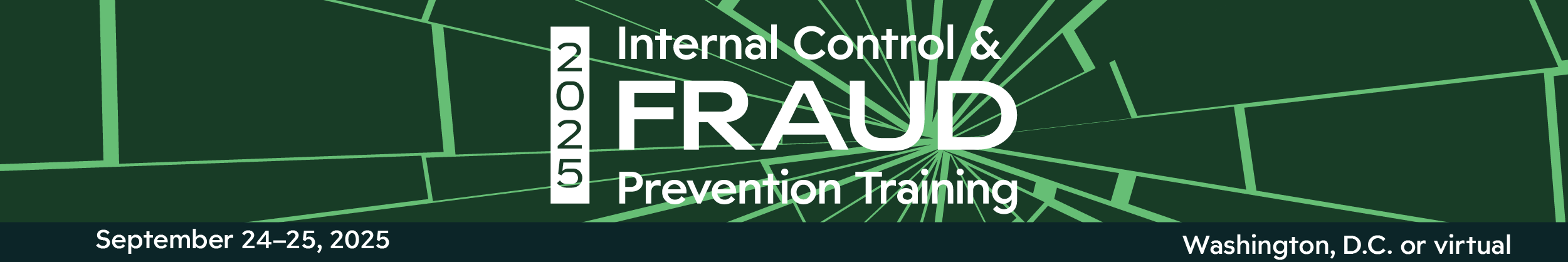 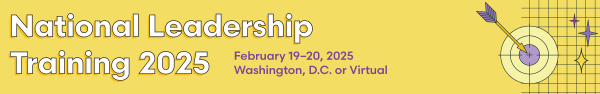 Engagement Ideas
Use AGA’s app and audience response system (Q&A, Polling, Games)
Allow Q&A at the end
Know your audience (review pre-registered attendee list)
Storytelling format, offer real life examples/best practices
Practice with your panelists so everyone is aware of the flow
Engage! Don’t just inform.
15
Fraud 2025 Co-Chairs Meeting Notes:
Sessions on Green Book and Yellow Book updates
Effects of executive orders and financial statement consolidation 
Internal controls during reduced workforce 
Fraud prevention outlook amid DOGE; how are we combatting Fraud?
How are we monitoring risk with a reduced workforce
What can we learn from the private sector industry? Best practices etc - what can government learn from private industry in navigating internal control, fraud prevention, and risk management?
Session on risk appetite; have a technology showcase of private and government tools 
Effectively using AI to find solutions on problems/issues - identifying fraud and predicting risk
Continuous risk assessment and risk tolerance – using data to adjust tolerance levels
How to motivate the workforce with reduced and lost talent - with widespread retirements, layoffs, and burnout, how can agencies keep teams engaged?
16
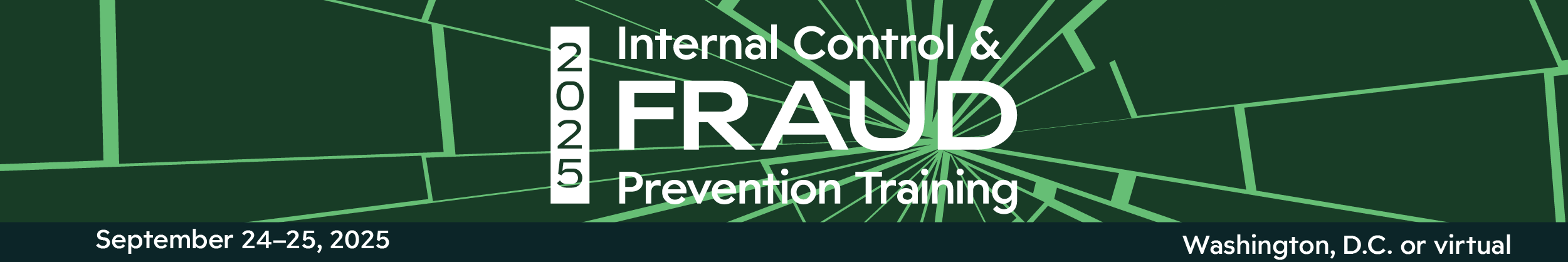 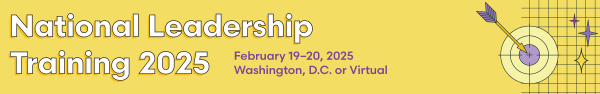 Questions? Session ideas?Staff contacts: Jerome Bruce (jbruce@agacgfm.org)Jennifer Garrett (jgarrett@agacgfm.org)THANK YOU!
17